WHAKAPUĀWAI: COLLABORATIVE ACTIONFocus Question: How can we collaboratively work to plan & carry out an action to help address an marine environmental issue?
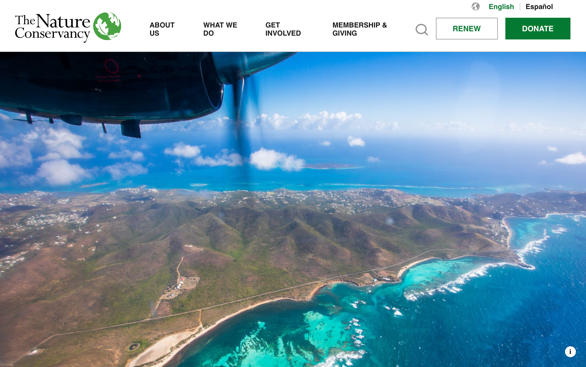 MAHI / ACTIVITY  
In groups, research and list ten different organisations that are working to conserve and protect our oceans. What do they do?
Select the one group and present back to the rest of your class / rōpū
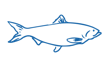 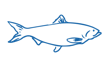 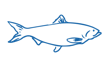 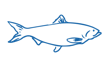 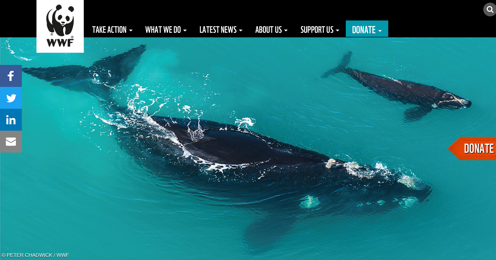 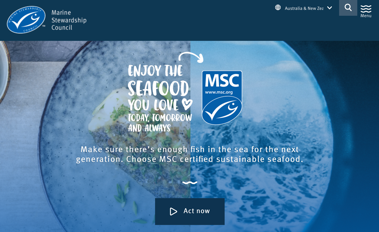 [Speaker Notes: TEACHER NOTES]
WHAKAPUĀWAI: COLLABORATIVE ACTION
MAHI / ACTIVITY  
Make a LIST of issues currently affecting our oceans
SELECT three that you would personally like to work on
SHARE and discuss with a friend
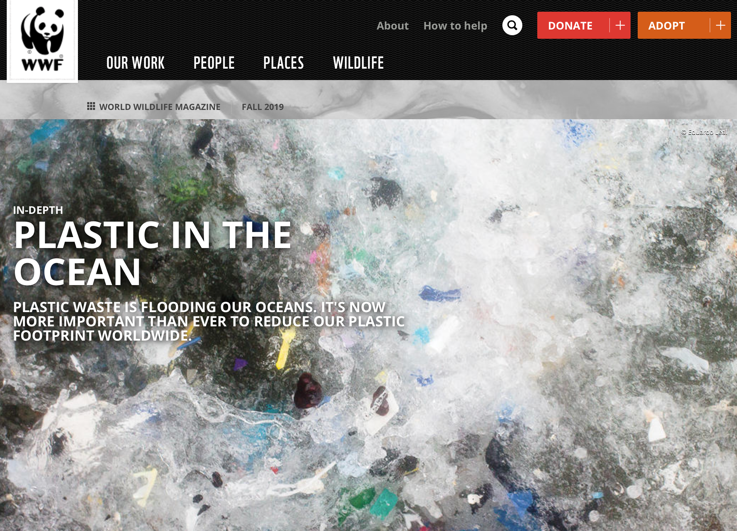 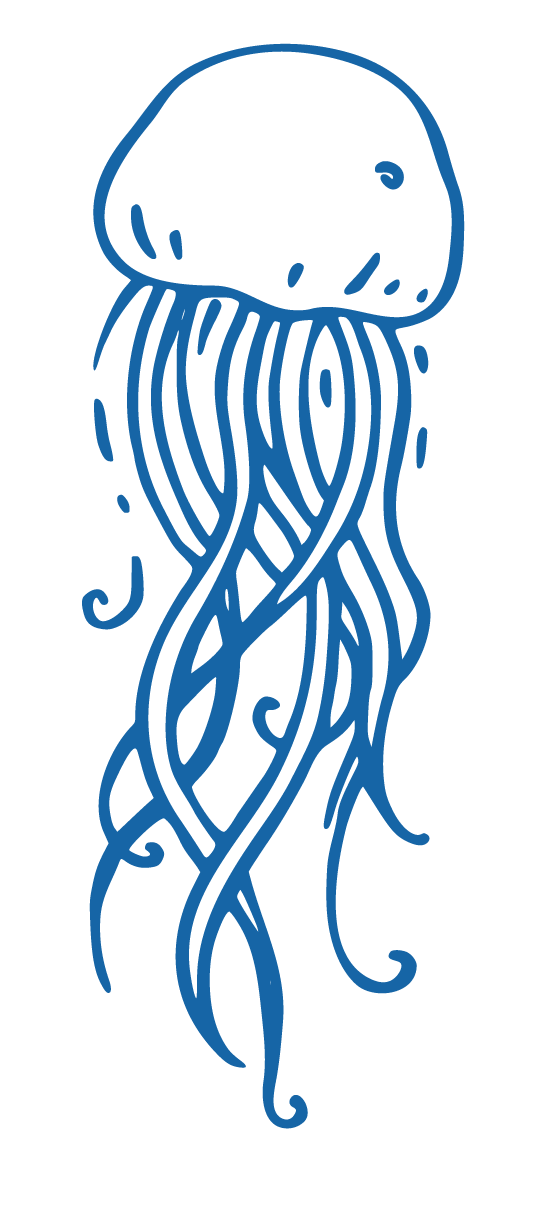 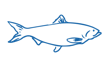 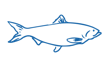 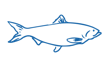 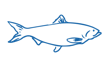 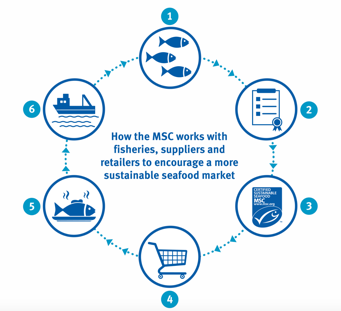 [Speaker Notes: TEACHER NOTES]
WHAKAPUĀWAI: COLLABORATIVE ACTION
MAHI / ACTIVITY  
CONSIDER ways you could help make a difference for our oceans? Make a LIST! Be specific: Think… Where, Why, Who, When, What & How
Reduce your 
carbon footprint
Demand plastic free alternatives
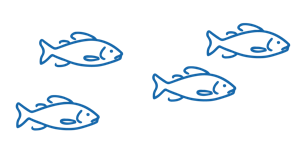 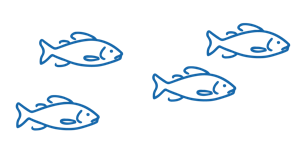 Avoid ocean harming products
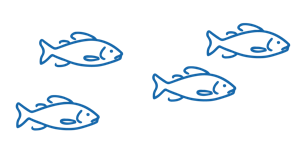 Eat 
sustainable 
seafood
VOTE 
on ocean issues
Get outside!
Explore the sea!
Clean up a beach
[Speaker Notes: TEACHER NOTES]
WHAKAPUĀWAI: COLLABORATIVE ACTION
Whakapuāwai Collaborative Inquiry
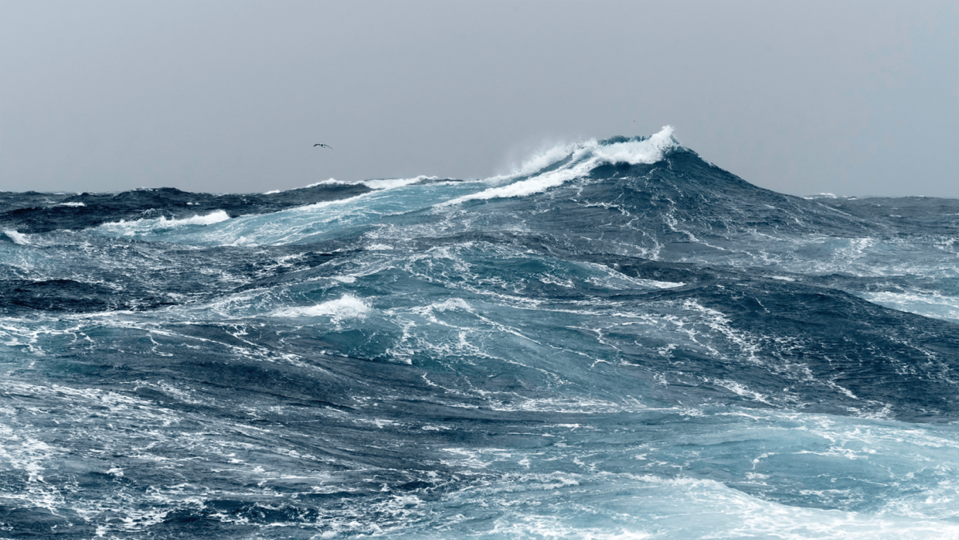 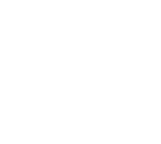 MAHI / ACTIVITY  
IDENTIFY AND DECIDE ON AN ISSUE related to marine conservation
[See Teacher Outline]
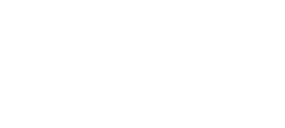 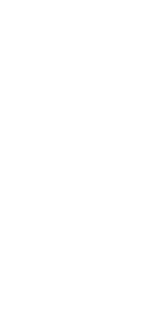 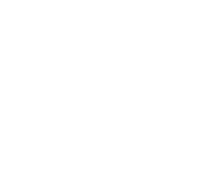 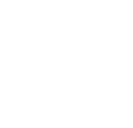 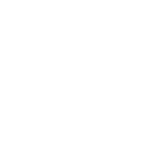 [Speaker Notes: TEACHER NOTES]
WHAKAPUĀWAI: COLLABORATIVE ACTION
Whakapuāwai Collaborative Inquiry
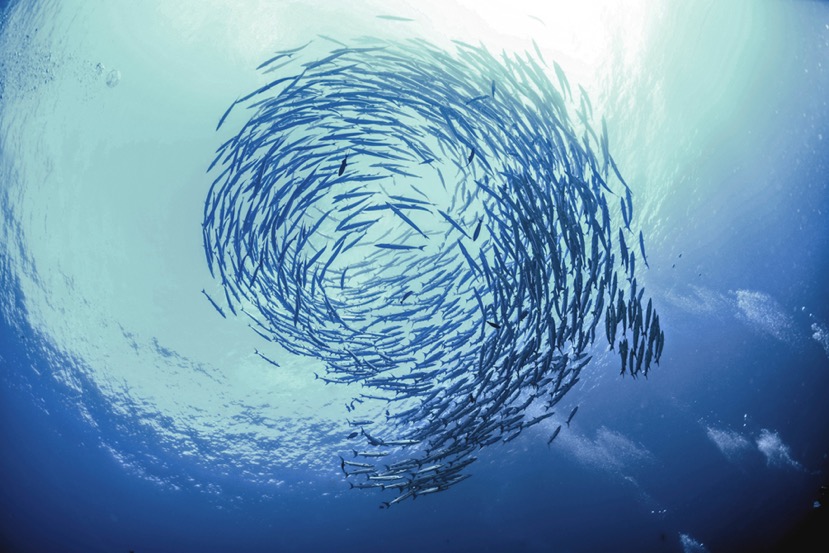 MAHI / ACTIVITY  
CLARIFY the vision what is it that we will achieve?

[See Teacher Outline]
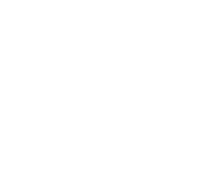 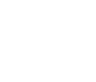 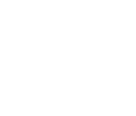 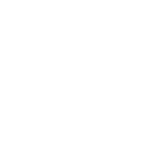 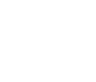 [Speaker Notes: TEACHER NOTES]
WHAKAPUĀWAI: COLLABORATIVE ACTION
Whakapuāwai Collaborative Inquiry
MAHI / ACTIVITY  
Plan the ACTION
What exactly needs to be done to achieve the vision? 
Check that your action addresses the issue!
[See Teacher Outline]
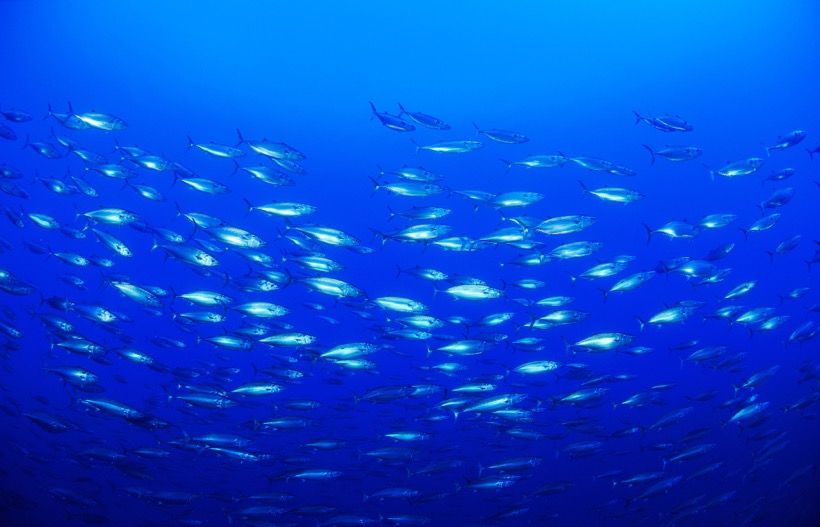 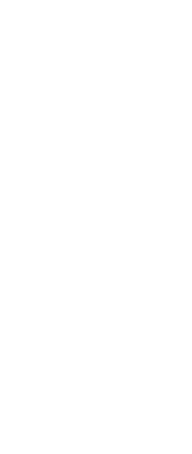 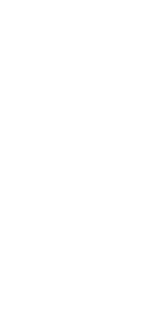 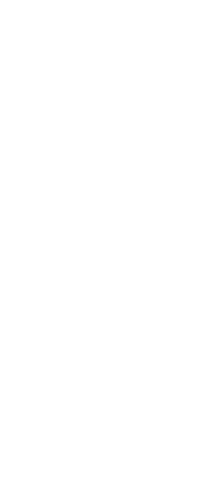 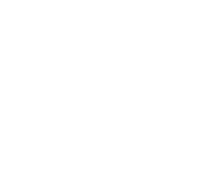 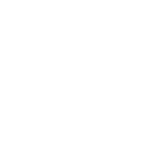 [Speaker Notes: TEACHER NOTES]
WHAKAPUĀWAI: COLLABORATIVE ACTION
Whakapuāwai Collaborative Inquiry
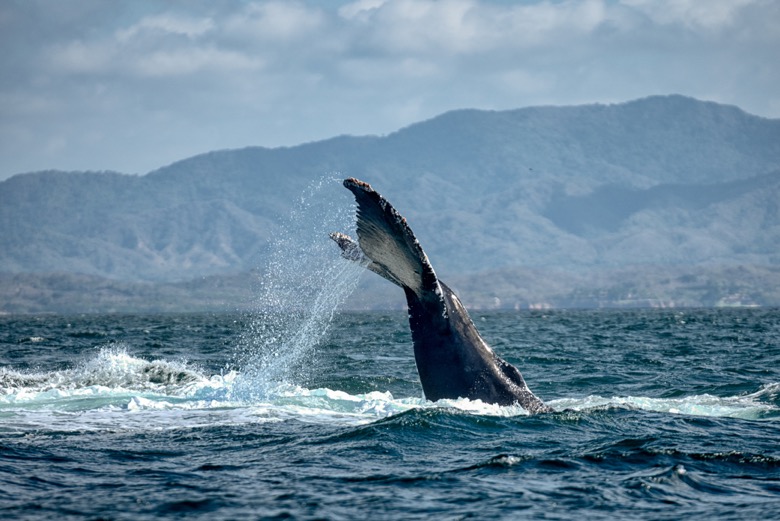 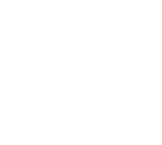 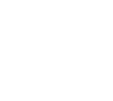 MAHI / ACTIVITY  
Consider SKILLS needed
What skills will be needed to achieve the vision? 
[See Teacher Outline]
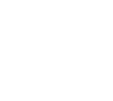 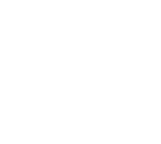 Ehara taku toa i te toa takitahi, engari he toa takitini
Success does not come from the work of one, but the work of many
[Speaker Notes: TEACHER NOTES]
WHAKAPUĀWAI: COLLABORATIVE ACTION
Whakapuāwai Collaborative Inquiry
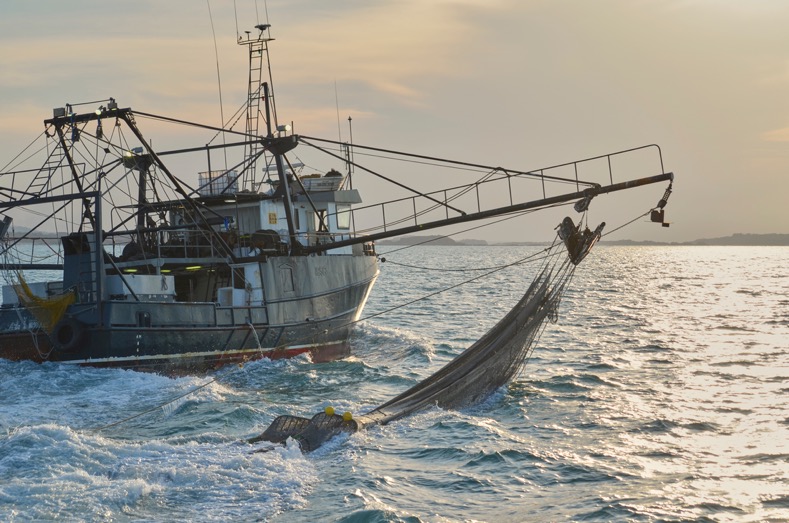 MAHI / ACTIVITY  
How will people think and feel about the planned action?
How will you find this out?
[See Teacher Outline]
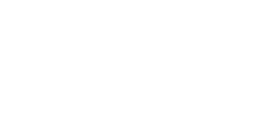 [Speaker Notes: TEACHER NOTES]
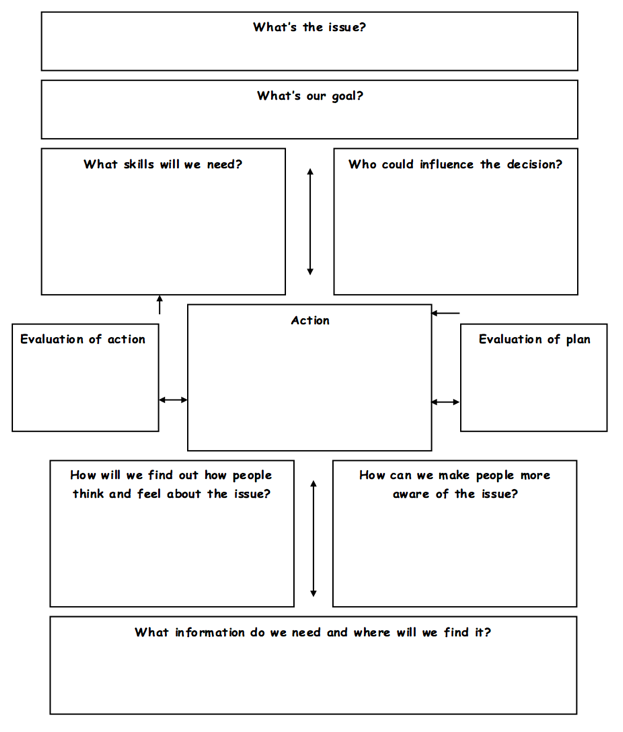 WHAKAPUĀWAI: COLLABORATIVE ACTION
Whakapuāwai Collaborative Inquiry
MAHI / ACTIVITY  
DECIDE and ACT
Make some decisions
Create an action plan
Carry out the action!
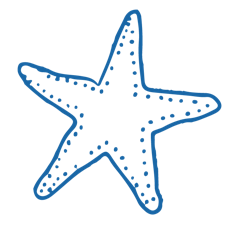 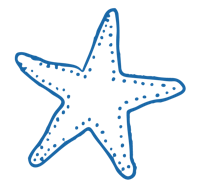 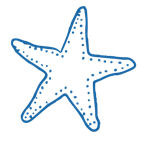 [Speaker Notes: TEACHER NOTES]
WHAKAPUĀWAI: COLLABORATIVE ACTION
Whakapuāwai Collaborative Inquiry
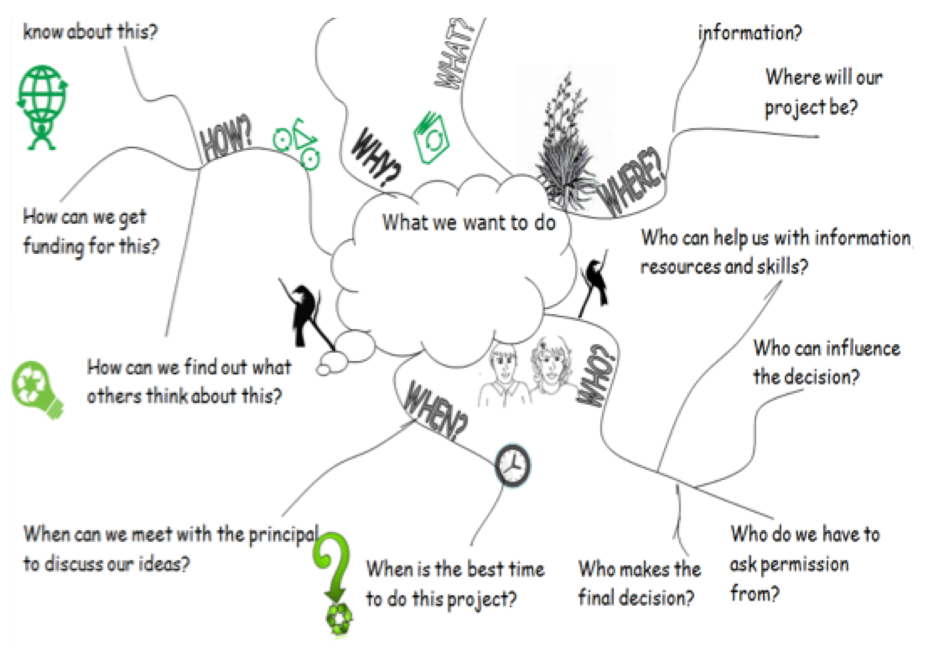 MAHI / ACTIVITY  
DECIDE and ACT
Make some decisions
Create an action plan
Carry out the action!
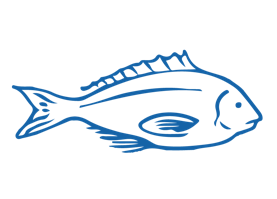 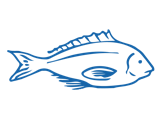 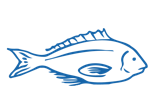 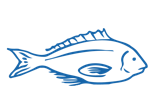 [Speaker Notes: TEACHER NOTES]
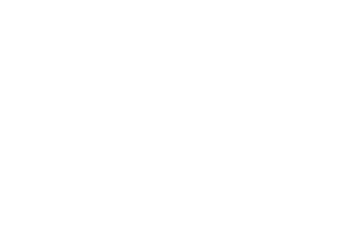 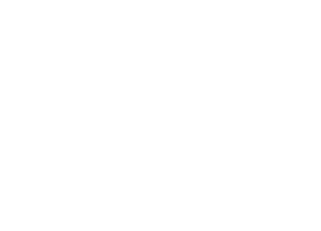 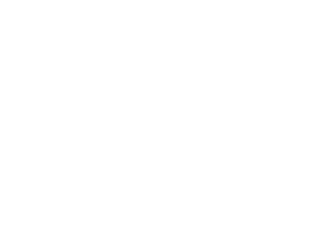 He tai moana, he tai ika, 	
He tai timu, he ika nunumi

A sea that is healthy, is a sea that flourishes with life	
A sea in decline, becomes void of sea life 

Whaktauki or proverb – it outlines a two way context;  the need for caring for the ocean or the repercussions of mismanagement of resources
[Speaker Notes: TEACHER NOTES]